Universal Language Model Fine-tuning for Text Classification
Jeremy Howard, Sebastian Ruder
Architectural feature
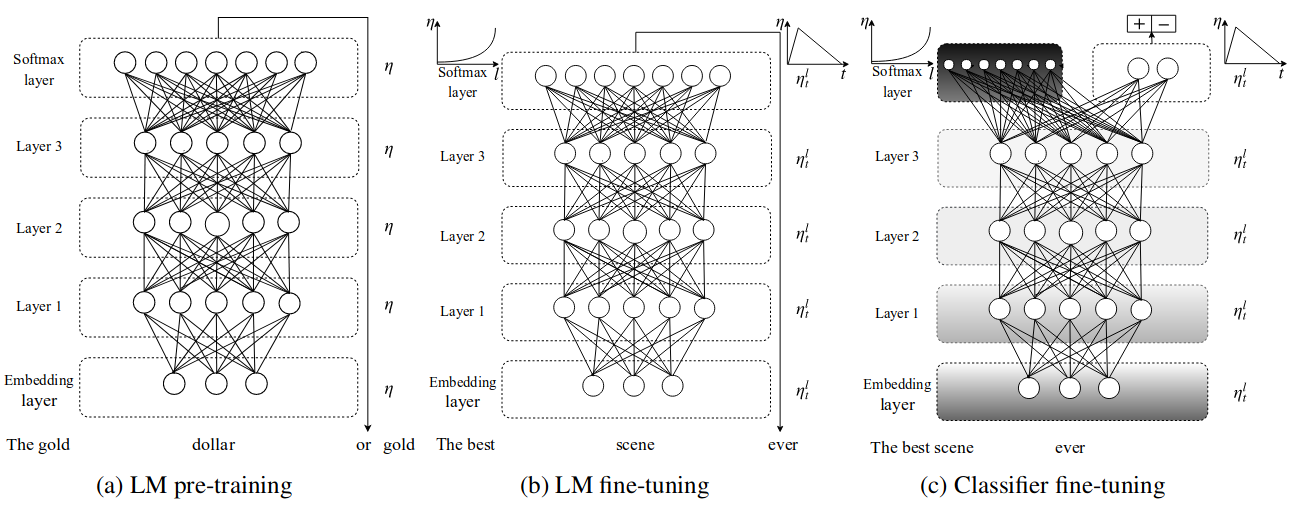 LM is trained on a general-domain corpus
Slanted triangular learning rates (STLR)
Gradual unfreezing
Reducing error rate
Quick Start: Training an IMDb model with ULMFiT
Reading and viewing the IMDb data
Getting your data ready for modeling
Fine-tuning a language model
Building a classifier
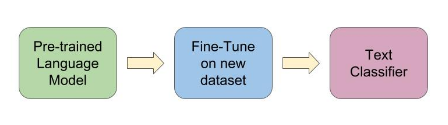 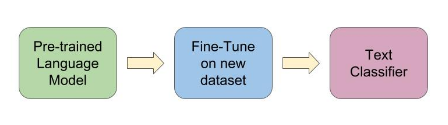 [Speaker Notes: Let's start with a quick end-to-end example of training a model. We'll train a sentiment classifier on a sample of the popular IMDb data, showing 4 steps:]
https://docs.fast.ai/text.html